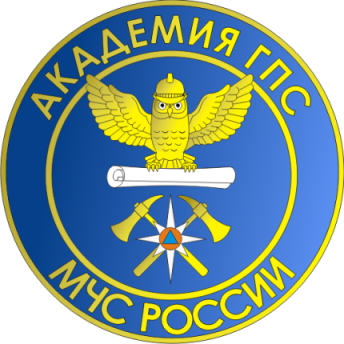 Академия Государственной противопожарной службы МЧС России
Тема выпускной квалификационной работы
Выполнил:
Научный руководитель:
Процент выполнения магистерской диссертации:_____ %
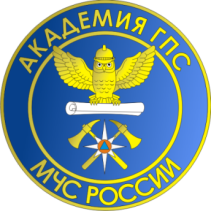 Объект исследований:
Предмет исследований:
2
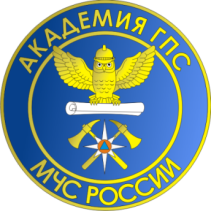 Цель работы:
Повышение эффективности объекта исследования на основе предмета исследования.
Задачи исследования:
Профессиональная специальная компетенция, на формирование которой направлена диссертация.
3
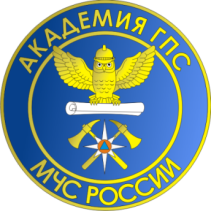 Основные методы исследования:
анализ и синтез,

математическое моделирования,

эксперимент.
4
Решение задач исследования
п
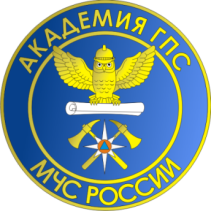 Выводы по работе
П+1
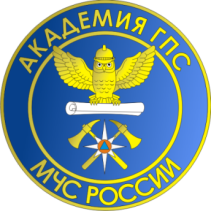 Практическое применение результатов работы при принятии управленческих решений:
П+2
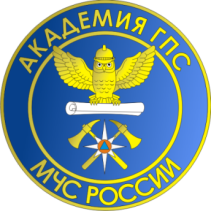 Экономическое обоснование предлагаемых  управленческих решений:
П+3
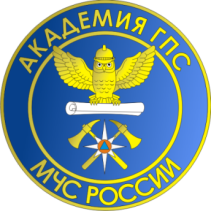 СПАСИБО ЗА ВНИМАНИЕ!!!